Жаңа оқулықтар
Техника
Оқу  құралы  Қазақстан  Республикасының мемлекеттік  жалпыға  білім  беру  стандартына сәйкес  орындалған. Оқулықтың  негізгі мақсаты студенттердің (білімгерлердің) сызбаны  оңай  және түсінікті  салуға, сызбаны  сызудың  қандай  әдістері бар  екенін, сызбаны  қалай  оқуға, сызба  әдістерін пайдалана  отырып  қандай  есептер  шығаруға болатынын, сонымен  қатар  сызбаны  салу мен оқуды, сызбалардың  көмегімен  инженерлік  есептерді шешу  теориясын  оқыту  болып  саналады.
    Оқулықтың  құрылыс, жер өңдеу, жол құрылысы және  басқа  да  техникалық  мамандықтарында оқитын  жоғарғы  оқу   орындарындағы  студент- термен  магистранттарға   және  оқытушыларға арналған.
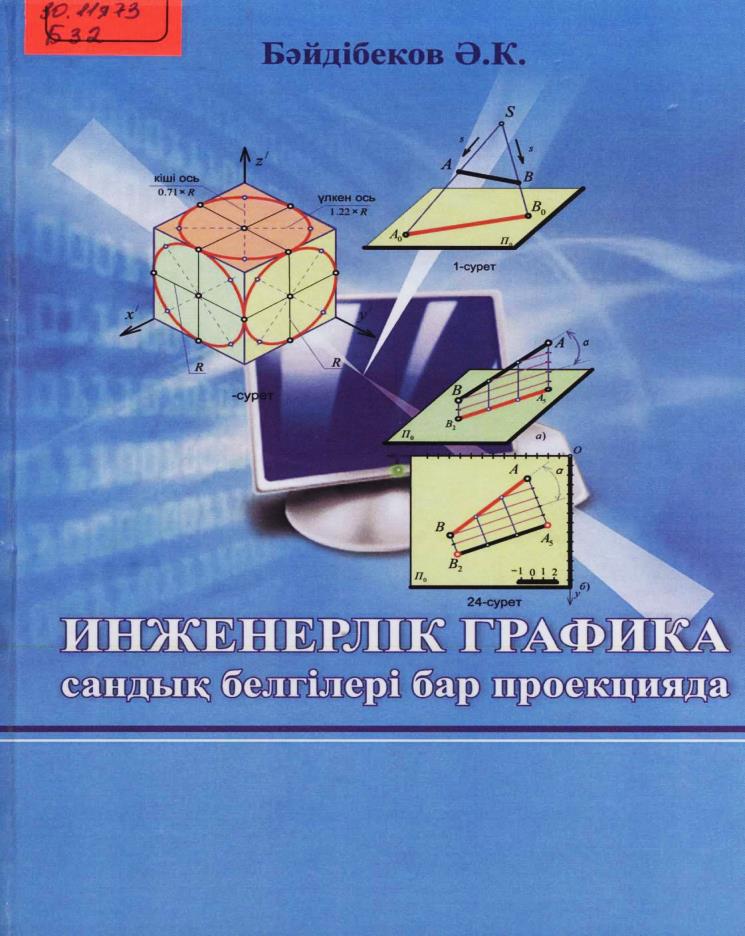 30.11я73
Б32
Бәйдібеков, Ә. К. 
Инженерлік графика (сандық белгілері бар проекцияда)  : оқу құралы / Ә. К. Бәйдібеков. - Алматы : ЭСПИ, 2021. - 160 бет.
Ұсынылып отырған оқу құралында машиналар мен  жабдықтардың негізгі құраушы бөлігі болып саналатын  механикалық  берілістердің түрлері мен  конструкциялары, жобалау  есептері  мен құрастыру  негіздері қарастырылған. Кітаптың әрбір бөлімінде берілістің түрлері жеке механизм түрінде  де, медициналық  техника  құрамына енетін  беріліс ретінде  де  баяндалған. Оқу құралы  «Қолданбалы механика»  пәнінің бағдарламасы мен оқу жоспарының  талаптарына сәйкес  қарастырылған  және  механикалық берілістер  бойынша  материалдар  толық қамтылған.
    Оқу  құралы  ЖОО  және  орта дәрежелі техникалық  оқу  орындарында білім алушыларға арналған, сондай-ақ өндірісте еңбек  етіп жүрген инженерлер  мен  технологтар  және т.б.  техника мамандары  да  пайдалануына  болады.
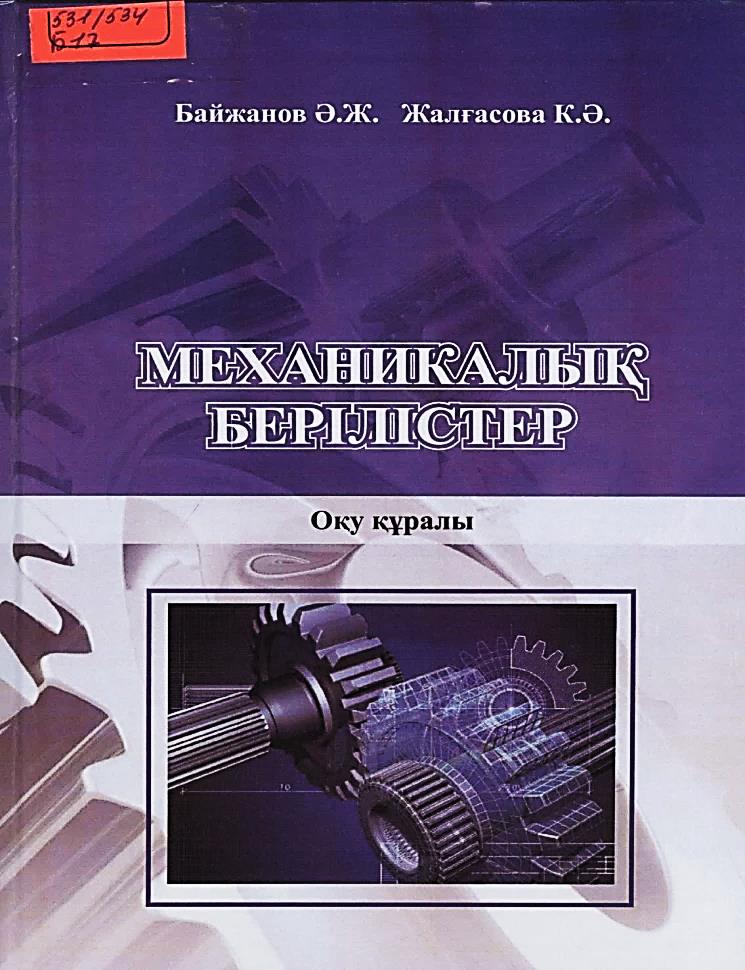 531/534
Б 17
Байжанов, Ә. Ж. 
Механикалық берілістер  : оқу құралы / Ә. Ж. Байжанов, К. Ә. Жалғасова. - Алматы : ЭСПИ, 2021. - 124 бет.
Биологиялық ғылымдар/
Биологические науки
Медициналық биотехнология – бұл аурулардың диагностикасы, емі  және  профилактикасының технологияларын  жасап, пайдалануда биологиялық  нысандардың  рөлін ашатын, оған қоса  адам  денсаулығының  сапасын  бақылап, қолдайтын  сала.
    Оқулықта медициналық практикада қолданатын жаңа  биотехнологиялар  туралы  мәліметтер көрсетілген.
    ДНҚ  технологиялар (генотерапия,  ДНҚ-диагностика, ДНҚ-вакциналар)  клеткалық терапия, биопрепараттарды  алу технологиялары, биотехнологиялық  қондырғылар, биоэтика мен биоқауіпсіздік тақырыптары  студенттермен  жас мамандар  үшін  қажетті.
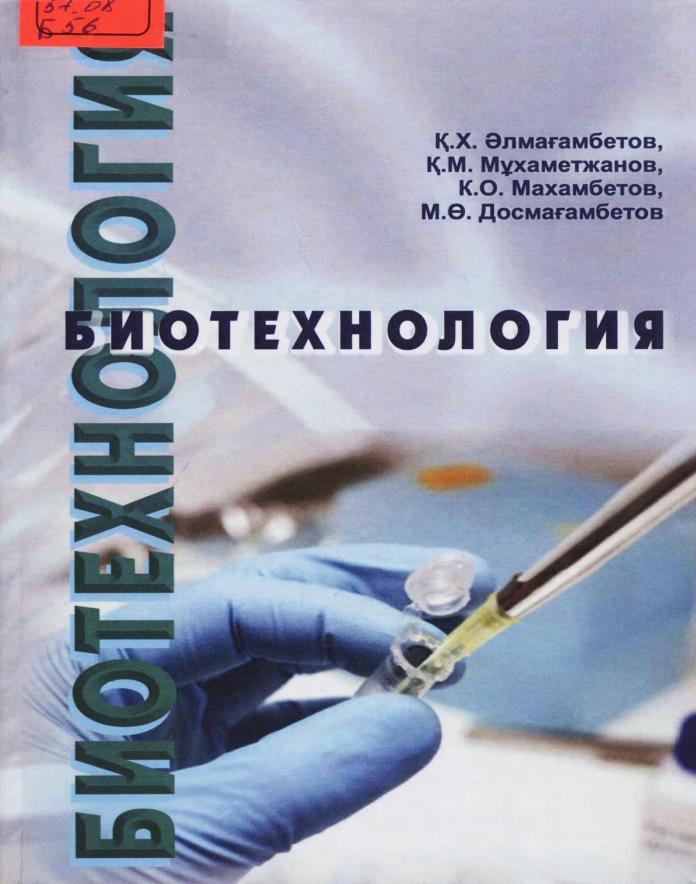 57.08
Б 56
Биотехнология  : оқу  құралы / Қ. Х. Әлмағамбетов [жене т.б.]. - Алматы : ЭСПИ, 2021. - 316 бет.
Оқу  құралы  5В070100-биотехнология мамандығында  оқитын  студенттерге  және магистранттарға  ұсынылады. Оқу  құралында өсімдіктер  биотехнологиясының  негізгі  әдістері берілген. Ол өз  ішіне  ұлпалармен, клеткалармен, протопласттармен  және  in  vitro  жағдайындағы бүтін  өсімдіктермен, протопластары  бар генети- калық  манипуляциямен (соматикалық гибридизация және  генетикалық трансформация)  жұмыстарды қамтиды. Сонымен қатар, әртүрлі экспланттар мен өсімдіктердің  мүшелерінің  регенерациясының әдістері  берілген.
    Оқу құралы өсімдіктердің клеткалық, генетикалық инженериясы  саласында зерттеу жұмысын жүргізіп жүрген студенттер, магистранттар және мамандарға ұсынылады.
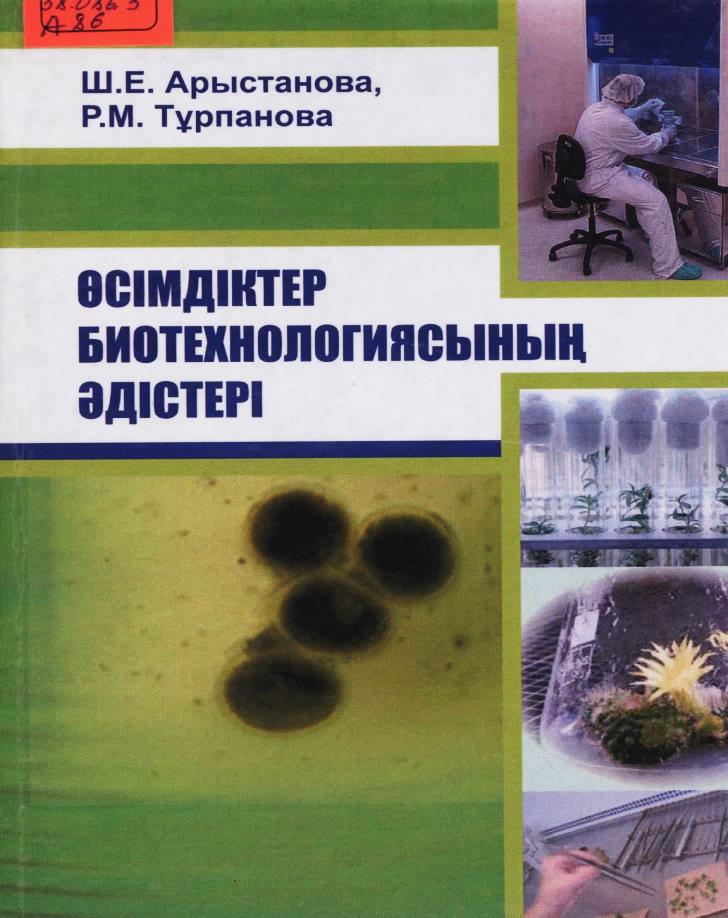 58.086.3
А 86
Арыстанова, Ш. Е. 
Өсімдіктер биотехнологиясының әдістері   : оқу құралы / Ш. Е. Арыстанова, Р. М. Тұрпанова. - Алматы : ЭСПИ, 2021. - 128 бет.
«Биотехнологиялық  өндірістің  қалдықсыз технологиясын  құру» пәнінің  практикалық сабақтарды ұйымдастыруға арналған практикумы 5В070100  «Биотехнология»  мамандығының күндізгі  және  сыртқы  бөлім  студенттеріне арналған  және  онда 15 практикалық   жұмыс қамтылған. Практикум  оқу  жоспарының  талаптары мен пәннің  оқу бағдарламасына сәйкес құрастырылған  және  курстың  практикалық сабақтарын  өткізуге  қажетті  барлық  мәліметтерді қамтиды.
     Пәнді оқытудың мақсаты – шикізаттардың барлық қосылыстары мен энергоресурстардың потенциалын максималды қолдануды талап ететін, ресурстарды тиімді қолдануға негізделген қалдықсыз  биотехнологиялық өндірісті құрудың негізгі  принциптерімен  студенттерді таныстыру.
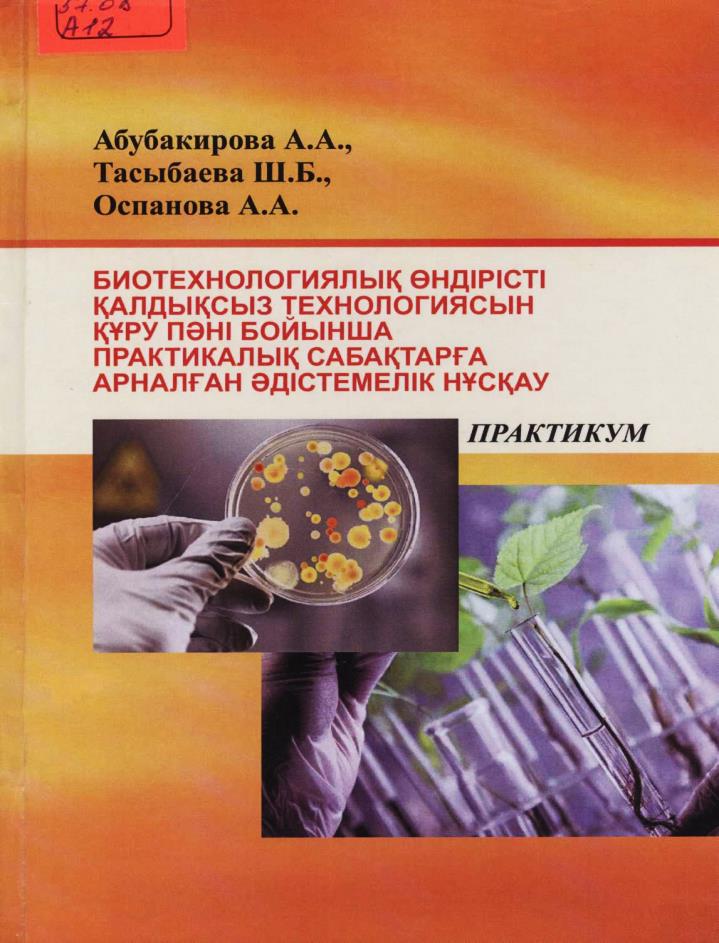 57.08
А 12
Абубакирова, А. А. 
Биотехнологиялық өндірісті қалдықсыз технологиясын құру пәні бойынша практикалық сабақтарға арналған әдістемелік нұсқау : практикум / А. А. Абубакирова, Ш. Б. Тасыбаева, А. А. Оспанова. - Алматы : ЭСПИ, 2021. - 124 бет.
Фармакология.Токсикология. Жалпы терапия /
Фармакология.Токсикология. Общая терапия.
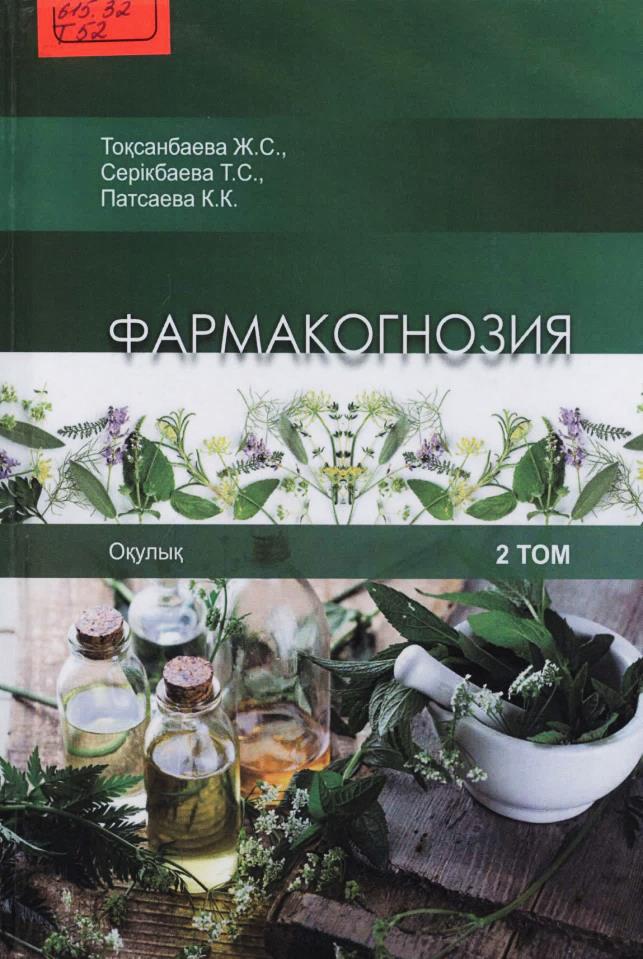 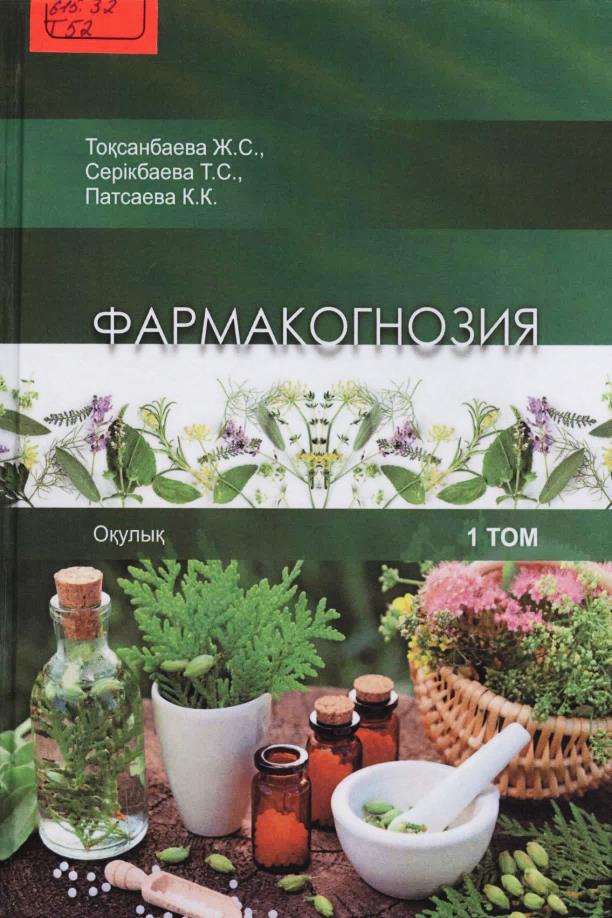 Ұсынылып  отырған  оқулық  «Фармация» мамандығының  колледж оқушыларына одан да  басқа  ЖОО-ның  фармацевтикалық факультет  студенттеріне, дәріхана қызметкерлеріне, дәрігерлерге, шикізат дайындаушыларға  арналады. Бұл оқулықтың басқа  оқулықтан айырмашылығы  дәстүрлі фармакогнозияның  сұрақтарымен  қатар дәрілік өсімдік  шикізат фармакологиялық ұстаным  бойынша  топтастырылған  және алғаш рет  өсімдік текті  дәрілік заттар әсері, қолданылуы, жанама  әсері, қарсы көрсеткіштері  туралы мәліметтермен тікелей байланыста  беріледі.
615.32
Т 52
Тоқсанбаева, Ж. С. 
Фармакогнозия. Т.1 /Т.2 : оқулық / Ж. С. Тоқсанбаева, Т. С. Серікбаева, К. К. Патсаева. - Алматы : ЭСПИ, 2021. - 252 бет./264 б.
«Фармакогнозия» оқулығы Қазақстан даласында өсетін дәрілік өсімдіктер түрлері, олардың  негізгі өсетін  аймақтары, емдік  қасиеттері,  дәрілік өсімдіктердің  және  олардың  шикізаттарының сапа  көрсеткіштері, химиялық  құрамы  және  олардан  алынатын  дәрілері  мен  медицинада  қолданылуы, дәрілік шикізатқа  қоятын сапалық талаптар, шикізатты  тиімді жинау, өсімдіктердің табиғи  қорларын  сақтау және т.б. мәселелер  баяндалады.
    Оқулық  медициналық және фармацевтикалық оқу  орындарының  студенттеріне  арналған, сонымен  қатар, ол  фармация  мамандарына  да және  жалпы  дәрілік өсімдіктермен айналысатын мамандарға  да  арналған.
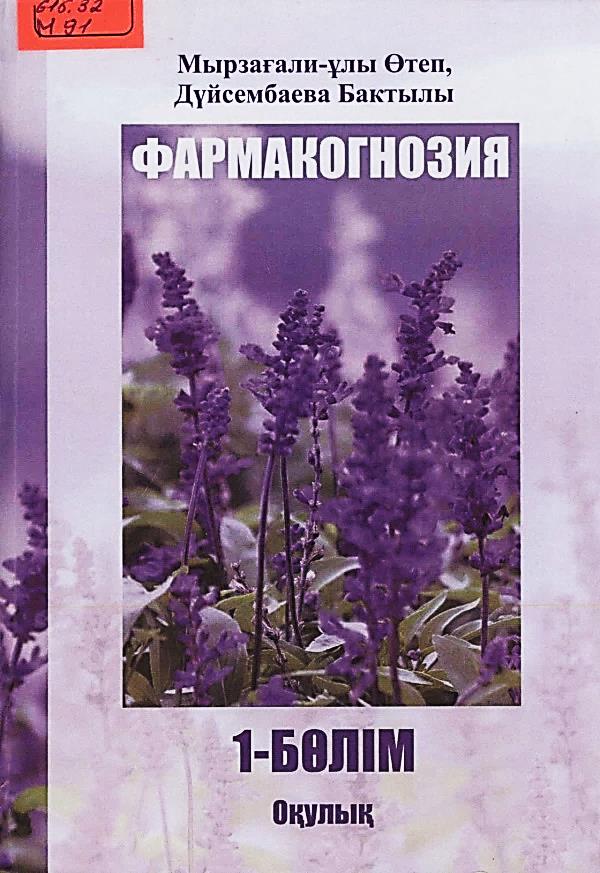 615.32
М 91
Мырзағали-ұлы, Ө.  
Фармакогнозия. Б.1  : оқулық / Ө. Мырзағали-ұлы, Б. Дүйсембаева. - Алматы : ЭСПИ, 2021. - 352 бет.
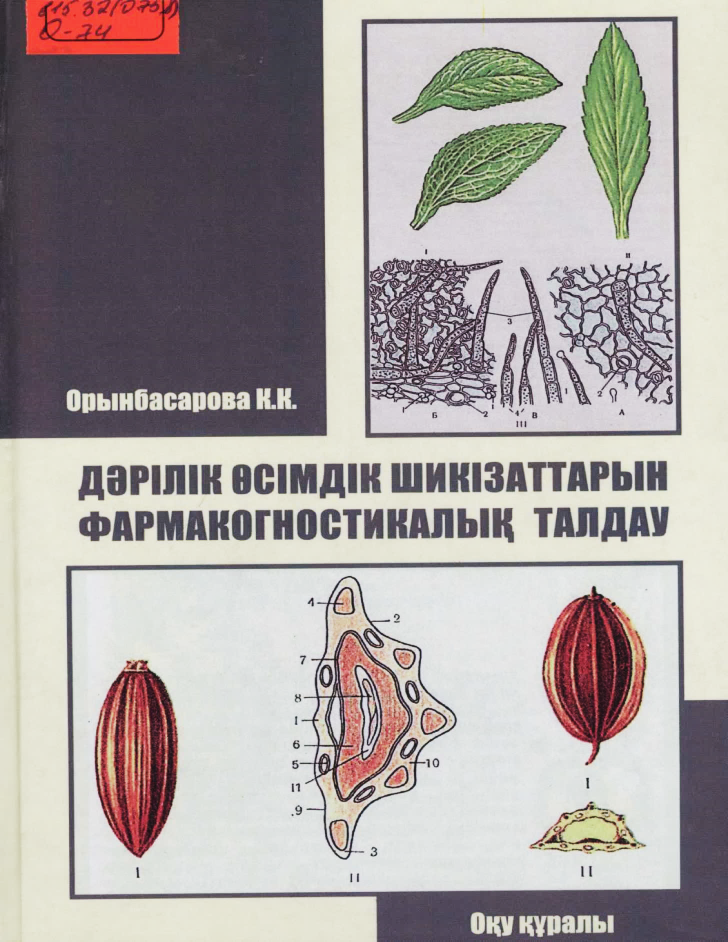 Дәрілік  шикізат пен одан алынған қосымша  заттар бағалы  және құнды, сондықтан олар нормативті құжаттар талаптарына сай болуы керек. Оны  фармакогностикалық сараптама  арқылы  анықтайды.
    Бұл  сараптаманы  өсімдіктен  және  жануарлардан алынған  шикізат  арқылы,  оның  шынайы  және  сапалы екенін  дәлелдейді.
     Оқу құралы медициналық  жоғары оқу орындарының фармацевтикалық студенттері мен колледж оқушыларына арналған  құрал  ретінде  ұсынылады.
615.32(075.8)
О-74
Орынбасарова, К. К. 
Дәрілік өсімдік шикізаттарын фармакогностикалық талдау  : оқу құралы / К. К. Орынбасарова. - Алматы : ЭСПИ, 2021. - 308 бет.
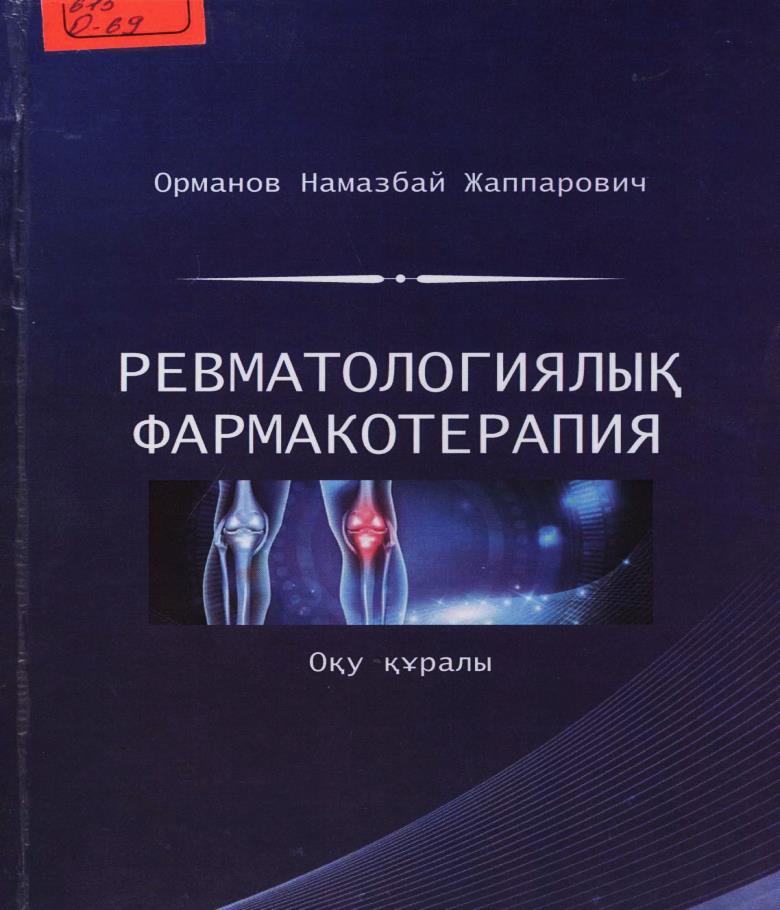 Оқулықта  тірек - қимыл  жүйесінің  ауруларын емдеуде қолданатын  дәрілік  құралдардың  емдеу үлгіқалыптары, олардың номенклатурасы дәрілердің шығарылу  түрлері  мен  дозалау әдістері, сондай-ақ қысқаша   фармакотерапиялық  сипаттамасы  (қолдану  көрсеткіштері, қолдануға  қарама-қарсы көрсеткіштері  және  әсер  ету  механизмдері) берілген.  Оқу  құралы   медициналық  жоғары  оқу орындарының  студенттеріне  және  дәрігерлер, дәріхана  қызметкерлеріне, практикалық  және  теориялық  медицина  мамандарына   арналған.
615
О-69
Орманов , Н. Ж. 
Ревматологиялық фармакотерапия  : оқу құралы / Н. Ж. Орманов . - Алматы : ЭСПИ, 2021. - 180 бет.
Учебник  предназначен для преподавателей, магистрантов и студентов  химических, технологических и медицинских высших  учебных заведений, а  также  для  слушателей  курсов повышения  квалификации  и  специалистов, работающих  в  области  фармацевтических  и биотехнологических  производств.
    В  учебнике  рассмотрены вопросы организации безопасности  контроля  качества   в  сфере фармацевтических и биотехнологических процессов и  производств, требования  основных  нормативных документов, регламентирующих  организацию  и работу  предприятий  в  областях  фармацевтики  и биотехнологии  производств. Особое  внимание обращено  на  основные  правила  международной практики, на  метрологическое  обеспечение производства  и  контроля  стандартов  качества продукции.
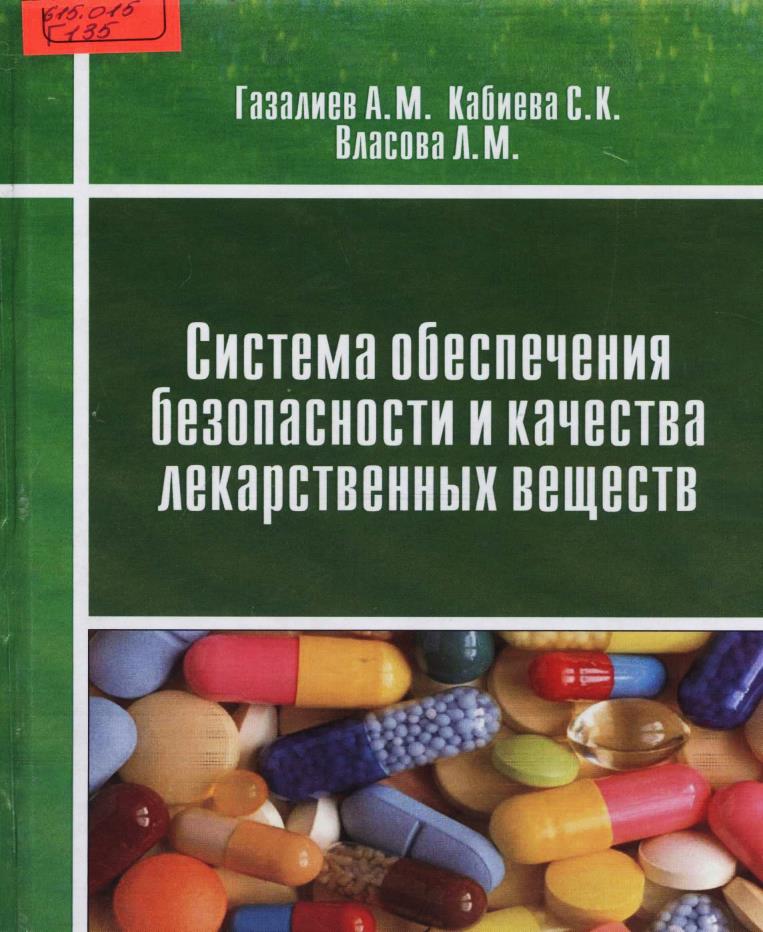 615.015
Г 135
Газалиев, А. М. 
Система обеспечения безопасности и качества лекарственных веществ  : учебник / А. М. Газалиев, С. К. Кабиева, Л. М. Власова. - Алматы : ЭСПИ, 2021. - 372 с.
По определению  ученых всего мира XXI век будет веком  биотехнологии. В сфере  производства лекарственных  средств  биотехнология  вытесняет традиционные  технологии, открывает принципиально  новые  возможности. Биотехнологическим  способом производят  генно-инженерные  белки (интерфероны, интерлейкины, инсулин, вакцины  против  гепатита  и т.п.), ферменты, диагностические  средства (тест-системы  на  наркотики, лекарственные  вещества, гормоны и т.п.), витамины, антибиотики, биодеградируемые  пластмассы,  биосовместимые материалы. В учебном  пособии  приведены принципы создания  и  технологические  схемы  производства фармацевтических  продуктов. Предназначено  для студентов  фармацевтических, медицинских, ветеринарных, технологических  факультетов  вузов.
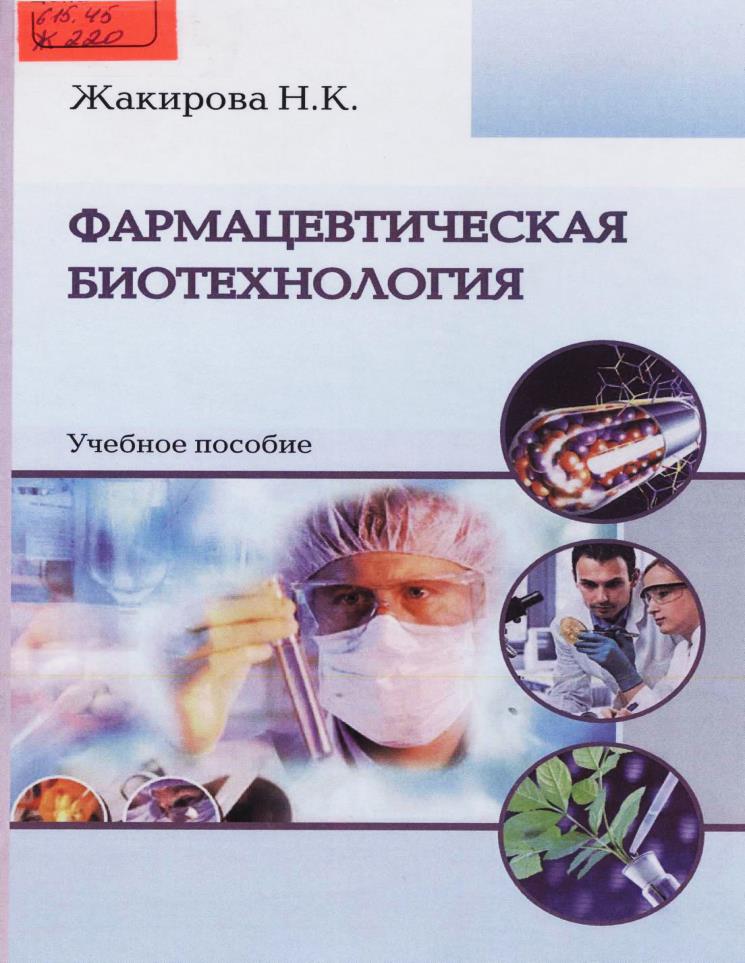 615.45
Ж 220
Жакирова, Н. К. 
Фармацевтическая биотехнология  : учебное пособие / Н. К. Жакирова. - Алматы : ЭСПИ, 2021. - 272 с.
Практикум содержит  лабораторные  работы  по промышленным методам получения лекарственных средств, составлен  на  основании  действующих ГОСО  программ  по  специальности 5В074800 - "Технология фармацевтического производства". Содержатся   материалы  для  подготовки  к  занятию, тестовые   задания  для  самоконтроля готовности к занятию. Изложены  актуальность курса, цель и целевые  задачи  тем,  в каждой  теме дан  краткий  теоретический  материал,  вопросы для  самоподготовки, список  литературы. Рассматриваются  основные  вопросы  теории синтеза  лекарственных  средств.
     Лабораторный  практикум  рекомендован  для студентов  химико- фармацевтического  факультета фармацевтических  и  медицинских  вузов.
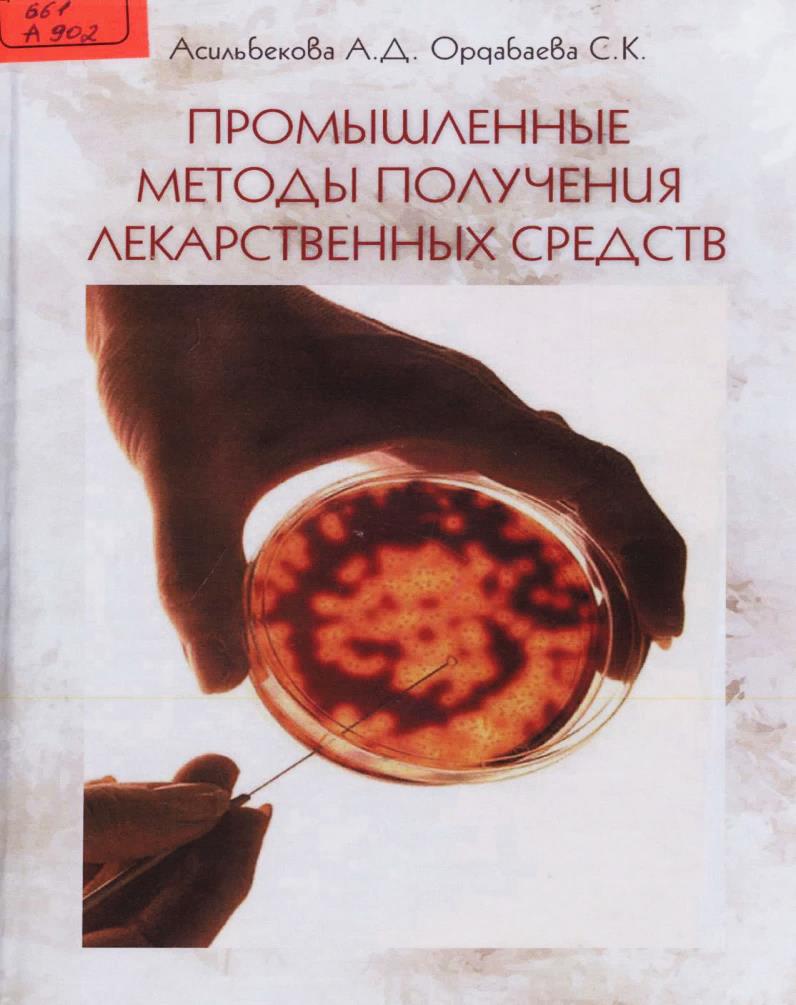 615.014.2
А 902
Асильбекова, А. Д. 
Промышленные методы получения лекарственных средств  : лабораторный практикум / А. Д. Асильбекова, С. К. Ордабаева. - Алматы : ЭСПИ, 2021. - 212 с.
Учебное пособие подготовлено в соответетвии с рабочей  программой  дисциплины и  предназначено для обучения студентов по направлению «Химическая технология» по  профилям: «Инжиниринг в биотехнологических  и  фармацевтических производствах»  и  «Химическая технология синтетических  биологически  активных  веществ, химико -  фармацевтических  препаратов  и косметических  средств».
    Представлены практически все физико-химические методы анализа: экстракционные, хроматографические, оптические и электрохимические методы. Показано современное  развитие  этих  методов  в  контроле лекарственных  средств  и  биологически  активных веществ. В  конце пособия  приведена  рекомендуемая литература.
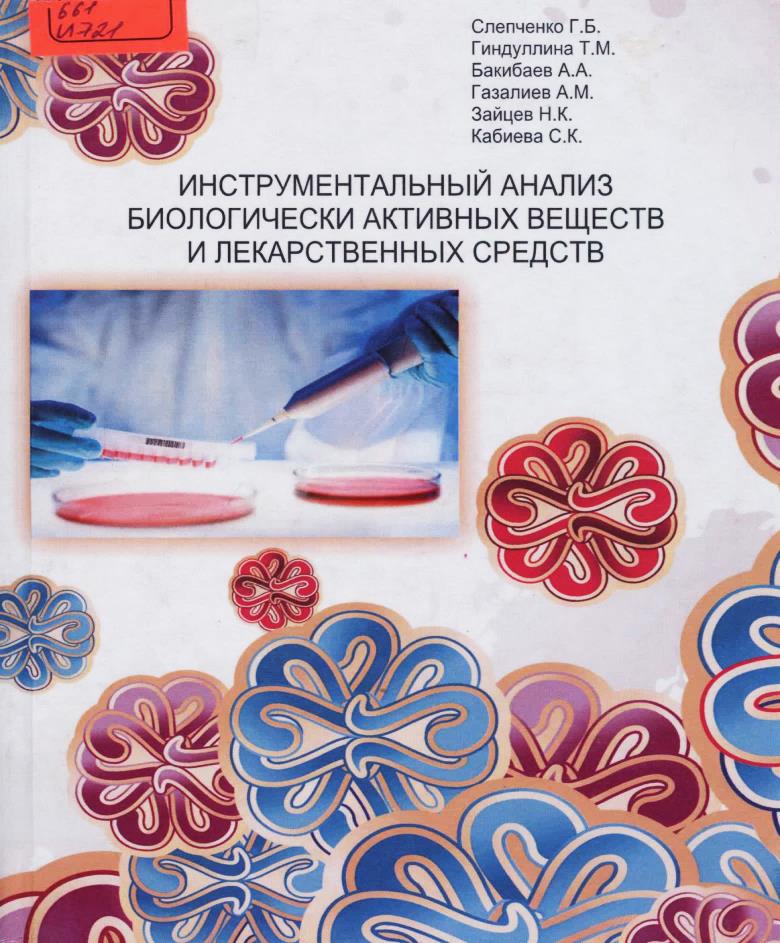 615.014.2
И 721
Инструментальный анализ биологически активных веществ и лекарственных средств  : учебное пособие / Г. Б. Слепченко [и др.]. - Алматы : ЭСПИ, 2021. - 220 с.
Патология.Клиникалық медицина/
Патология.Клиническая медицина.
Монография  состоит  из  восьми избранных глав опухолей головы и шеи, исключая  опухоли мозга, черепа, нервов и зрения, в которых изложены выше  указанные новшества  в соответствующих  главах. Она подготовлена  в  соответствии  с Государственным общеообразовательным  стандартом высшего  медицинского  образования, утвержденного  министерством образования и науки РК от 2006 года и учебной  программой  подготовки студентов, врачей, интернов, резидентов, магистрантов, курсантов факультета  повышения  квалификации по клинической онкологии, а также практическим Лор врачам, стоматологам, эндокринологам общей лечебной сет.
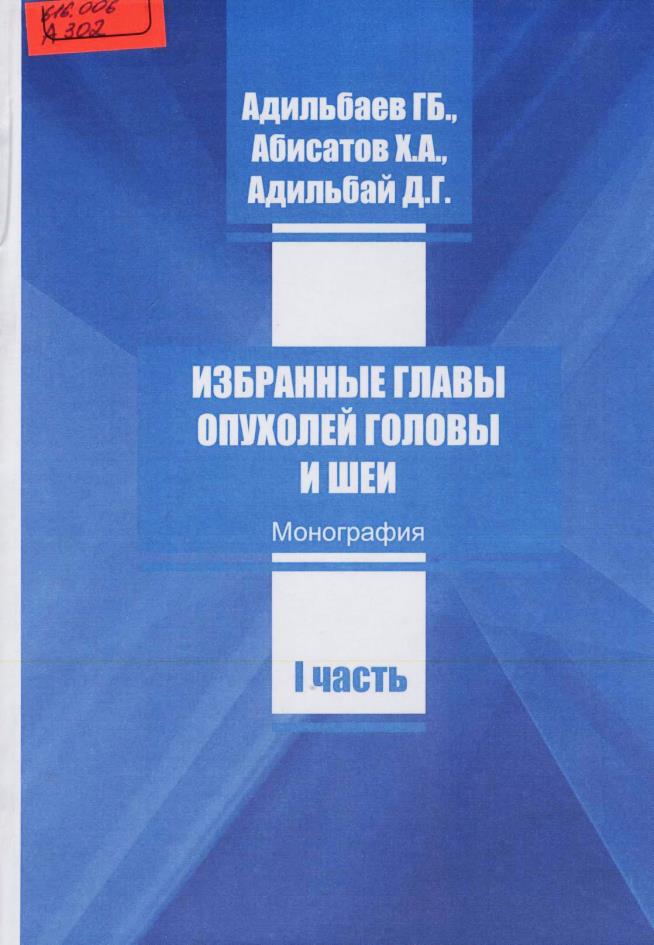 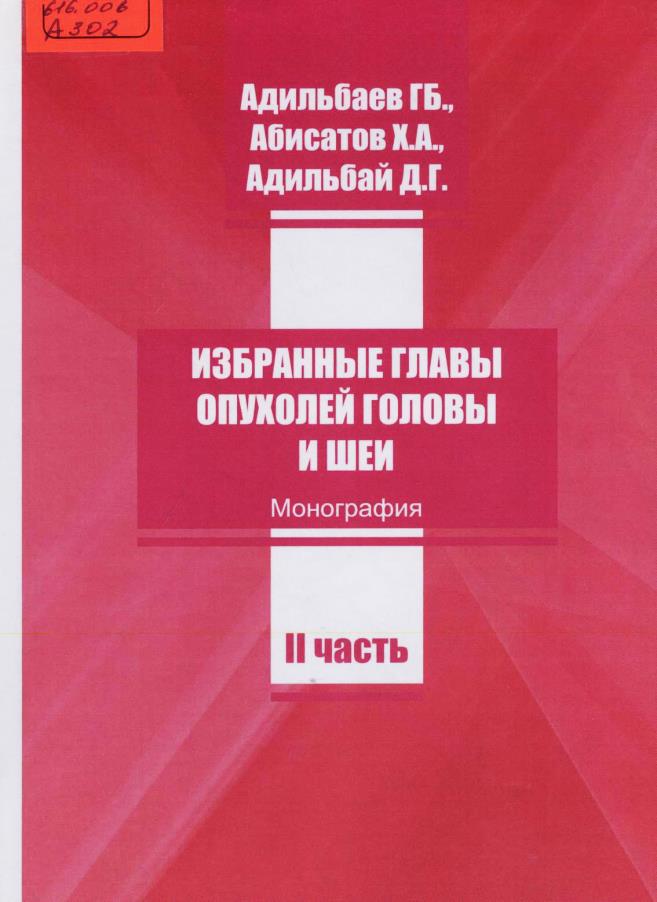 616.006
А 302
Адильбаев, Г. Б. 
Избранные главы опухолей головы и шеи. Ч.1 /Ч.2 : монография / Г. Б. Адильбаев, Х. А. Абисатов, Д. Г. Адильбай. - Алматы : ЭСПИ, 2021. - 192 с.
Учебно - методическое  пособие  составлено коллективом  авторов,  сотрудников кафедры дстских  инфекционных болезней  КазНМУ. Национального Медицинского университета им. С.Д Асфендиярова  и  предназначено для студентов  старших  курсов  всех  факультетов медицинских ВУЗов,  медицинских колледжей,     а также для  врачей инфекционистов  и  общего профиля.
    Данное пособие  составлено по типу справочника, содержащего современные сведения об  этиологии, эпидемиологии, классификации, диагностике, профилактике инфекционных болезней в целом, с учетом особенностей проведения противоэпидемических мероприятий диспансеризации при инфекционных болезнях у детей.
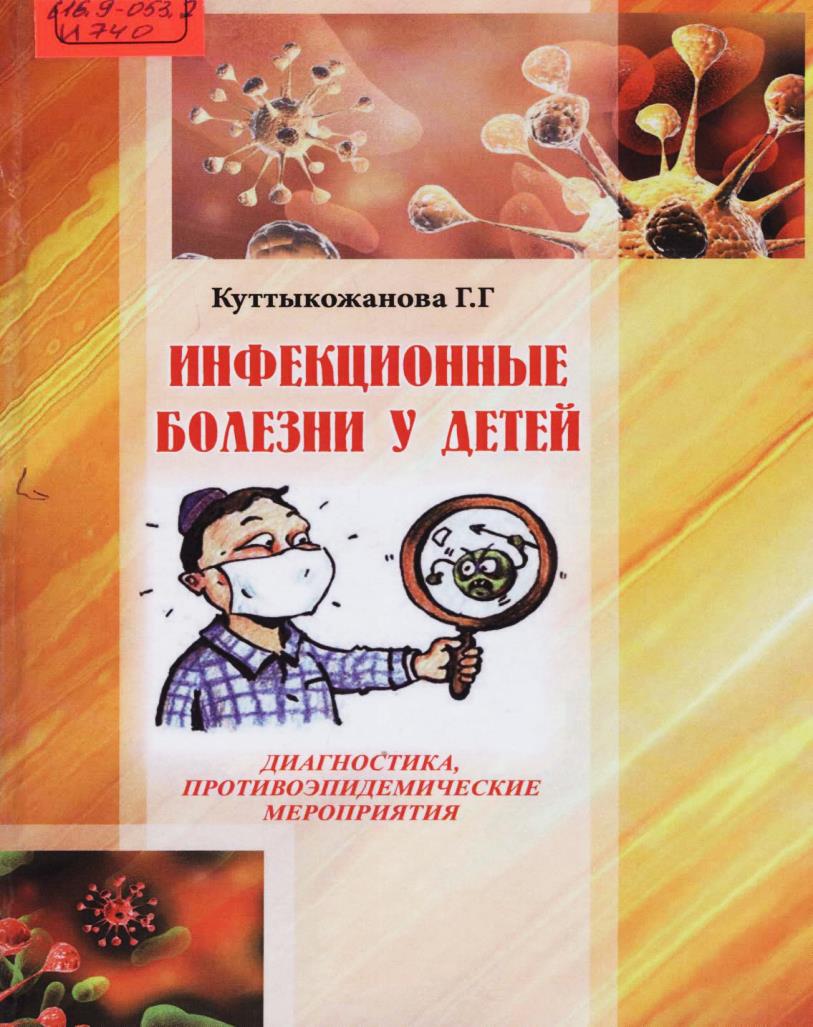 616.9-053.2
И 740
Инфекционные болезни у детей (диагностика, противоэпидемические мероприятия)  : учебно-методическое пособие / под ред. Куттыкожановой Г. Г. - Алматы : ЭСПИ, 2021. - 156 с.
Қоғамдық және гуманитарлық 
ғылымдар /
Общественно-гуманитарные
Науки.
Бұл оқу құралында ғылыми зерттеулердің жалпы сипаттамалары, тәжірибелер  мен  байқаулардың мәліметтерін  жинақтау  мен  өңдеу, өлшеу теориясы, ғылыми  жұмыстарды  рәсімдеу, инновация  негіздері  келтірілген.
   Материалдарды  терең  меңгеру  үшін  оқу құралында  Місrоsoft  Ехсеl пакетінің  кең мүмкіндіктерін  қолдана  отырып  жасалынған көптеген  мысалдар  келтірілген.
   Оқырмандарға  жәрдем  ретінде  ғылыми  мақала үлгісі, пайдалы  модель мен  өнеркәсіптік  үлгіге сұранысты  және  басқа  құжаттарды  рәсімдеудің нақты  мысалдары  келтірілген.
   Оқу  құралы  студенттерге,  магистрантарға, докторанттарға,  педагогикалық  қызметкерлерге және  ғылыми  зерттеулер  мен  инновациямен шұғылданушыларға   арналған.
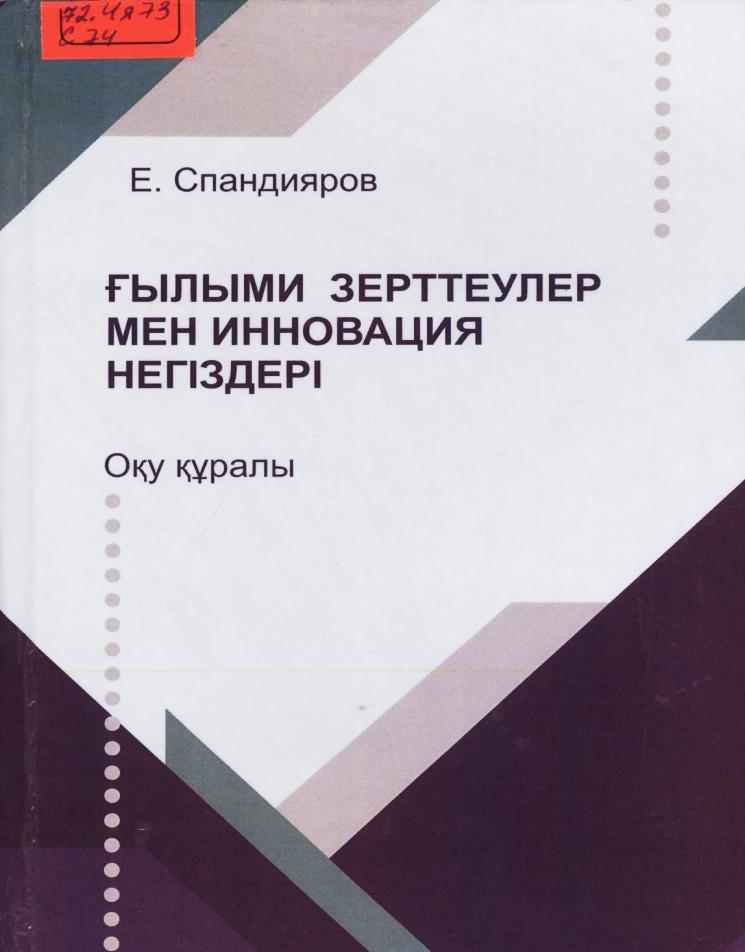 72.4я73
С 74
Спандияров, Е.  
Ғылыми зерттеулер мен инновация негіздері  : оқу құралы / Е. Спандияров. - Алматы : ЭСПИ, 2021. - 116 бет.
Дене тәрбиесі мұғалімдері мен бапкерлерге көмекші  құрал  міндетін  атқаратын ұсынылып отырған  әдістемелік құрал  мектеп  басқармасы бойынша  дене  тәрбиесі сабақтарында, секциялық  сағаттарда өткізуге тиісті  волейбол ойынының  жеке  ерекшеліктері  мен  оларды өткізу  әдістеріне, техникалық  әдістер мен тактикалық  тәсілдерге  авторлар  біршама тоқталған.
    Ойыншының техникалық  даярлығы жоғары болған сайын нақты ойын  жағдайын есептей отырып, ойынды икемді  етіп, түрлендіріп жүргізуге оның мүмкіндігі жоғары болмақ. Бұл үшін  үйренетін ойынның  тәсілдерін толық игеріп және оларды  жетілдірілген тәсілдермен әр түрлі  жағдайларда орындай  білу керек.
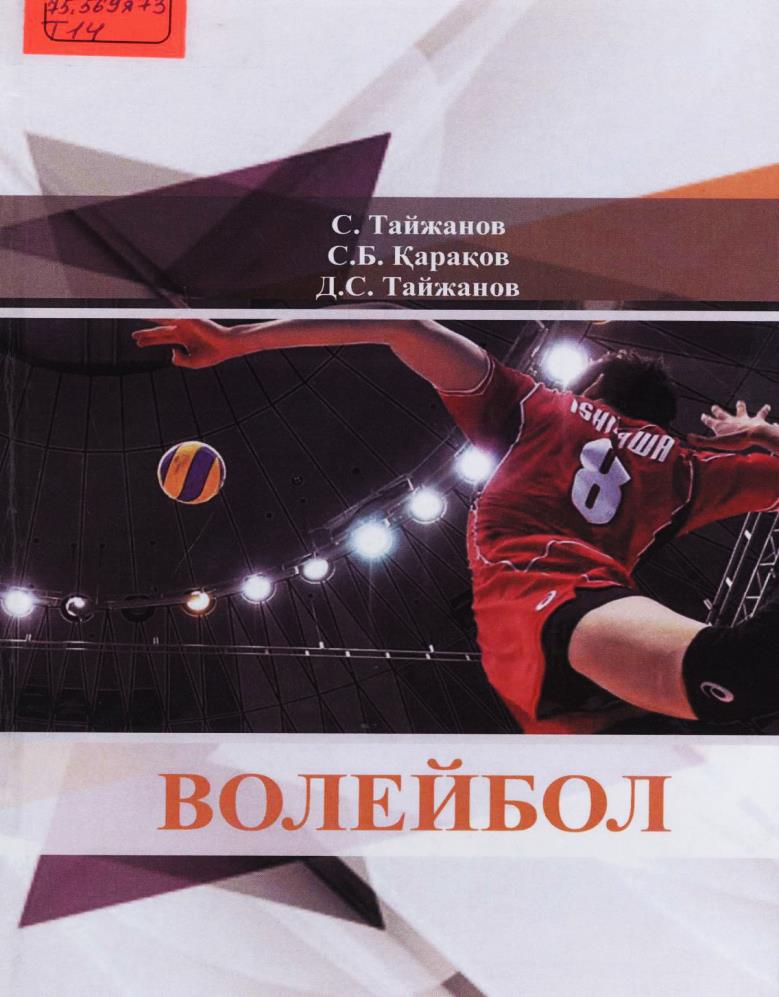 75.569я73
Т 14
Тайжанов, С.  
Волейбол : оқу-әдістемелік құралы / С. Тайжанов, С. Б. Қарақов, Д. С. Тайжанов. - Алматы : ЭСПИ, 2021. - 96 бет.
Дене  тәрбиесі  мұғалімдері мен баскетбол жаттықтырушыларына  көмекші  құрал  міндетін  атқара  алар  деп  ұсынылып  отырылған  әдістемелік құрал  мектеп бағдарламасы бойынша  дене  тәрбиесі сабақтарында, секциялық сағаттарда, балалар – жас  өспірімдер спорт  мектептеріндегі  баскетбол  бөлімінде  өтілуге  тиісті  негізгі мәселелерді қамтыған. Осы спорт түрінің  жеке  ерекшеліктері  мен оларды  өткізу әдістеріне, сондай-ақ  спорт  ойындарының барлық  түрлері  үшін  өте  қажет  болатын  техникалық  тәсілдер  мен  тактикалық  даярлыққа  авторлар  біршама  тоқталған.
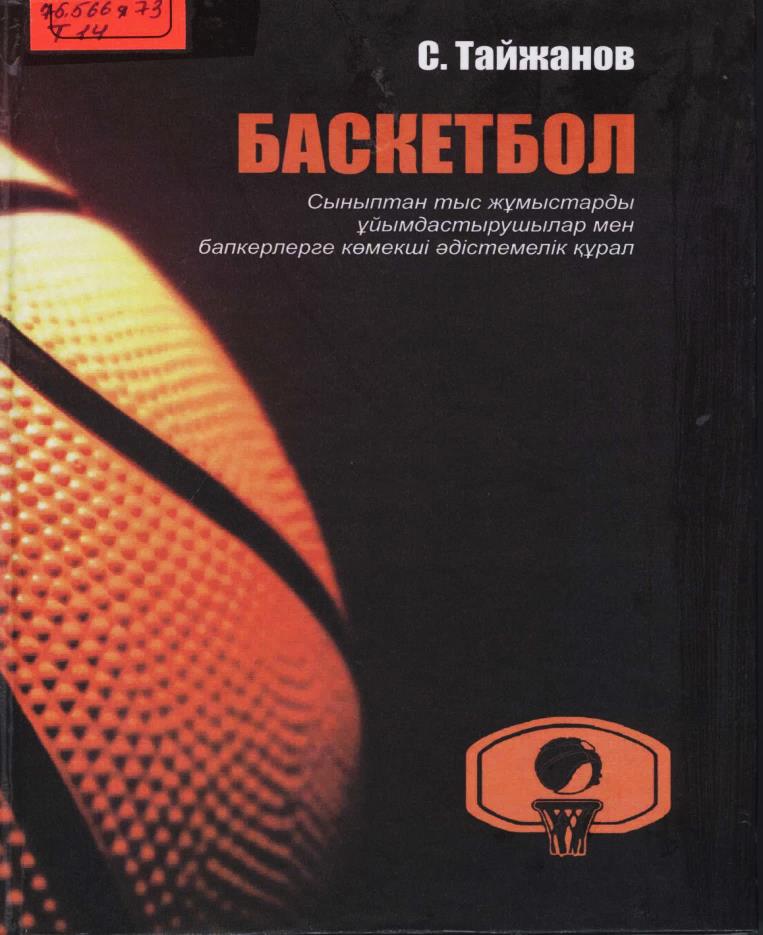 75.566я73
Т 14
Тайжанов, С.  
Баскетбол. Сыныптан тыс жұмыстарды ұйымдастырушылар мен бапкерлерге көмекші әдістемелік құрал  : оқу-әдістемелік құралы / С. Тайжанов. - Алматы : ЭСПИ, 2021. - 130 бет.
Футбол  жер  бетінде ең кең тараған және ең сүйікті спорт ойындарының бірден-бірі деп бекерден-бекер айтылмаған. Спортшылар мен жанкүйерлерді футболдың қарапайымдылығы мен тартымдылығы, ойыншылардың шеберлігі мен қиыннан қиыстырып жол таба  білуі өзіне ерекше тартады.
    Дене  тәрбиесі  мұғалімдері  мен бапкерлерге көмекші  құрал  есебінде  ұсынылып  отырган әдістемелік құрал мектеп бағдарламасы бойынша дене  тәрбиесі  сабақтарында, секциялық сағаттарда  өткізуге  тиісті  футбол ойынының  жеке  ерекшеліктері, әдіс – тәсілдерінің қыры мен сыры  және  оларды  өткізу  әдістеріне, техникалық  әдістер  мен  тактикалық  тәсілдерге авторлар  біршама тоқталған, суреттер берілген.
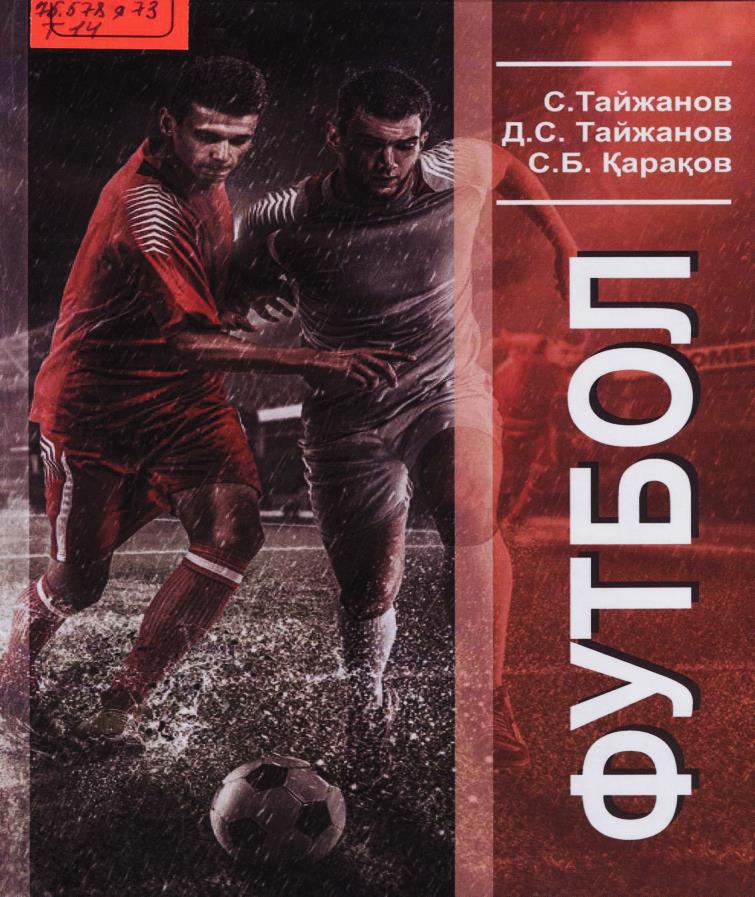 75.578я73
Т 14
Тайжанов, С.  
Футбол. Сыныптан тыс  жұмыстарды ұйымдастырушылар мен бапкерлерге әдістемелік көмекші  құрал  : оқу-әдістемелік  құралы / С. Тайжанов, С. Б. Қарақов, Д. С. Тайжанов. - Алматы : ЭСПИ, 2021. - 100 бет.
Ұсынылған  оқу-әдістемелік  құрал  дене  тәрбиесі бойынша  оқу тәрбие  үдерісінің негізгі  бөлігі ретінде жоғарғы  оқу орындарында  білім алушыларының педагогикалық  және  әдістемелік  дайындық мәселелеріне арналған. Қазақстан  Республикасы Білім және  ғылым  министрлігінің  бекіткен  жоғары оқу орындарына  арналған «Дене шынықтыру»  пәні бойынша  білім  беру  стандарттары мен типтік  оқу бағдарламасына  сәйкес  құрастырылған.  Оқу-әдістемелік құралы  иллюстрациялық  материалдармен жабдықталып,  арнайы  құрастырылған  әдістемелік ұсыныстар  негізінде  озық  арнайы  әдістемелер ұсынылған.
    Оқу  құралы  жоғары  оқу  орындарының  дене шынықтыру  және  спорт  мамандығы  бойынша  білім алушылар  мен  оқытушыларына  арналған.
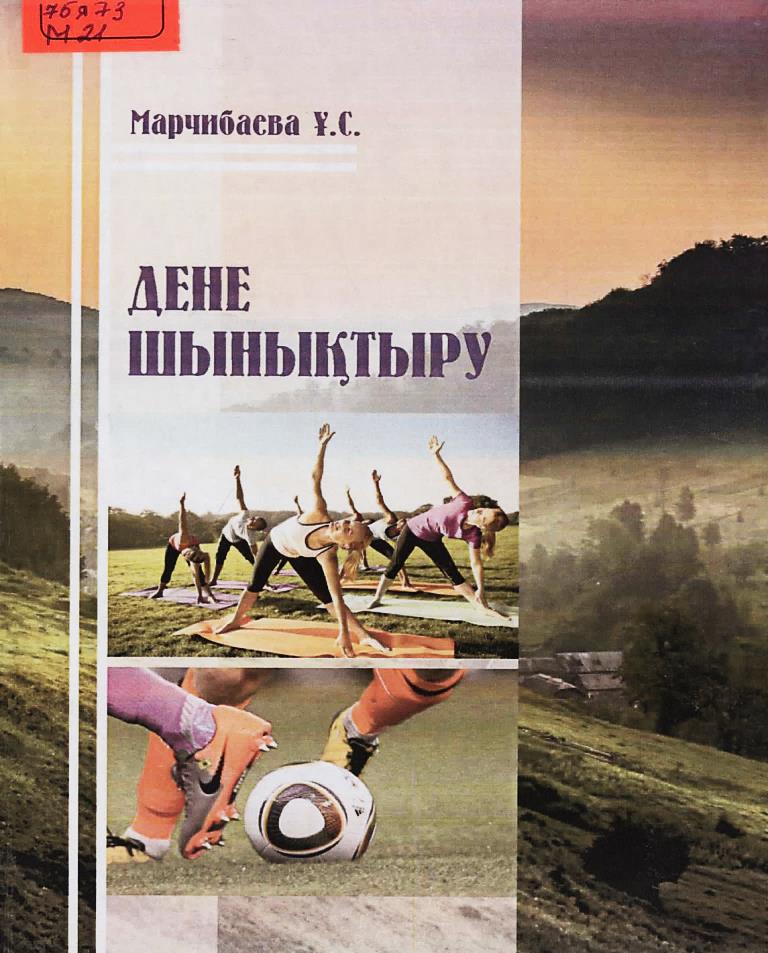 75я73
М 21
Марчибаева, Ұ. С. 
Дене шынықтыру  : оқу-әдістемелік құрал / Ұ. С. Марчибаева. - Алматы : ЭСПИ, 2021. - 112 бет.
В учебном  пособии в  соответствии с  типовой программой по предмету «физическая культура» представлен  теоретический, практический материал. В  теоретическом  материале рассмотрены  основные  понятия  физической культуры  и  спорта, расскрыты  проблемы, стоящие  в  вузовской  физической  культуре и спорте  на  современном   этапе.
    Данное пособие  предназначено для  студентов, преподавателей  высших учебных  заведений, а  также  может  быть  рекомендовано  для слушателей  институтов  повышения квалификации.
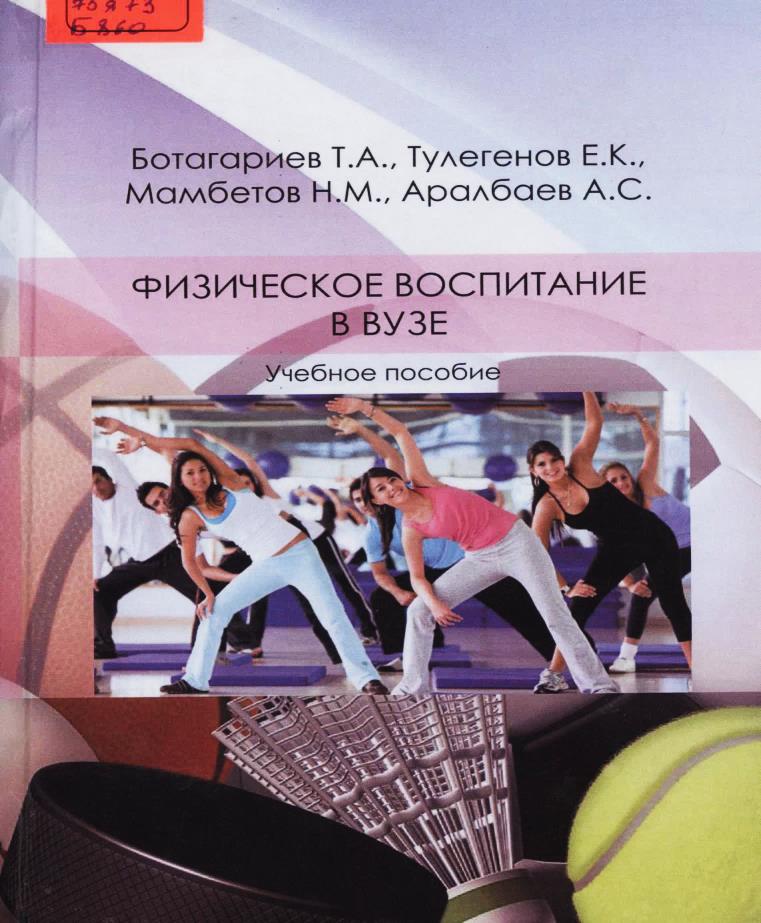 75я73
Б 860
Физическое воспитание в вузе  : учебное пособие / Т. А. Ботагариев [и др.]. - Алматы : ЭСПИ, 2021. - 256 с.
Предлагаемое  учебно-методическое  пособие посвящается вопросам профессионально-педагогической и методической  подготовки  студентов  вузов, как важнейших составных частей  учебно-воспитательного процесса  по физическому  воспитанию. Соответствует образовательному  стандарту  для  высшего профессионального  образования  и  действующей  типовой  учебной  программы  по  дисциплине  «Физическая культура»,  утвержденной Министерством образования  и науки Республики  Казахстан.
    В пособии  предлагаются  расширенный курс методических  занятий  на основе  специально разработанных методических  рекомендаций, снабженных  иллюстративным материалом.
    Учебное   пособие  предназначено для  студентов высших  учебных  заведений  и  преподавателей      кафедр  физического  воспитания.
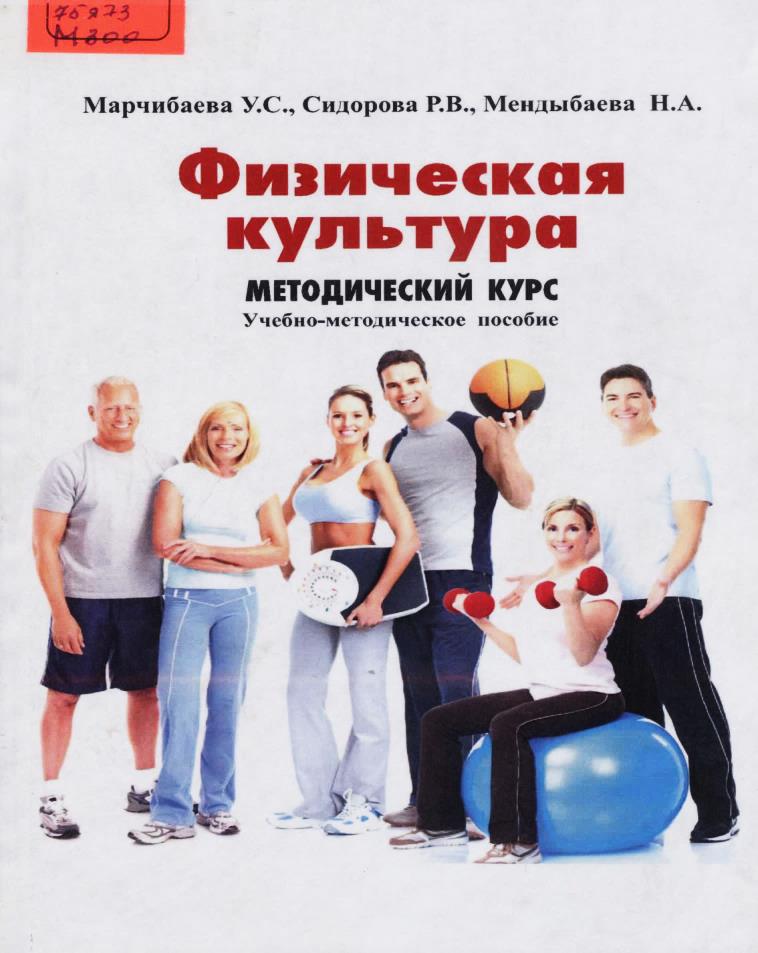 75я73
М 300
Марчибаева, У. С. 
Физическая культура. Методический курс : учебно-методическое пособие / У. С. Марчибаева, Р. В. Сидорова, Н. А. Мендыбаева. - Алматы : ЭСПИ, 2021. - 104 с.
Оқу-әдістемелік құрал орта  кәсіби  білім  беретін медицина  оқу орындарындағы кәсіби қазақ тілі пәні бойынша «Емдеу ісі», «Мейіргер ісі»  мамандықтарына арналған. МЖМБС - 2015 талаптарына сәйкес жасалған. Әдістемелік талдаудың  мақсаты: білім алушыларға жаңа тақырыпты  барынша  меңгерту, кәсіби тілді дамыту  болып  табылады. Сондай-ақ  тапсырмалар  жұмыстары  білім  алушылардың  білім  деңгейін  бақылауға  қолайлы. Медициналық  мәтіндерден, мәтінге  арналған тапсырмалардан тұрады, грамматикалық тақырыптарды қайталау  мақсатында  жазба  жұмыстары мен ауызекі сөйлеуді дамыту  үшін  жағдаяттық  тапсырмаларға  да орын  берілген.
    Бұл  оқу-әдістемелік  құралды медицина колледждің оқытушылары  мен  білім алушылары  қолдана  алады.
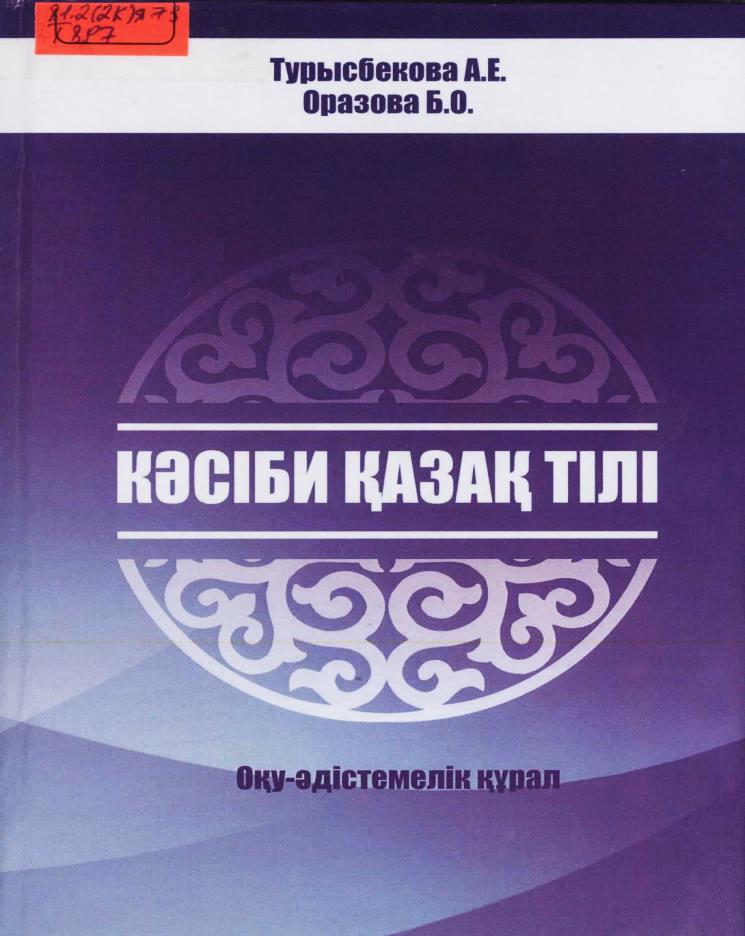 81.2(2К)я73
Т 897
Турысбекова, А. Е. 
Кәсіби қазақ тілі  : оқу-әдістемелік құрал / А. Е. Турысбекова, Б. О. Оразова. - Алматы : ЭСПИ, 2021. - 120 бет.
Профессионально  ориентированная  дисциплина «Латинский язык и основы медининской  терминологии» является  неотъемлемым элементом обучения студентов, обучающихся  по  специальности  «Стоматология». Усвоение  этой  дисциплины  в рамках  базового медицинского  образования на 1 курсе  способствует подготовке  студентов  второго  и  третъего  уровней высшего  образования и в конечном  итоге формированию терминологически  грамотного  врача,  его профессиональной  языковой  культуре.
     Данное  пособие  имеет  четкую  терминоведческую направленность.  Преподавание  элементов  латинской грамматики  последовательно  ориентировано  на преподавание  основ  медицинской  терминологии. Учебное  пособие  составлено в соответствии с Рабочей программой  и  тематическому  плану  по  латинскому языку. Содержание  пособия  распределено  по трем разделам, каждый  из  которых  посвящен  одной терминосистеме:
  1. Анатомо - гистологическая  терминология.
  2. Фармацевтическая терминология.
  3. Клиническая терминология.
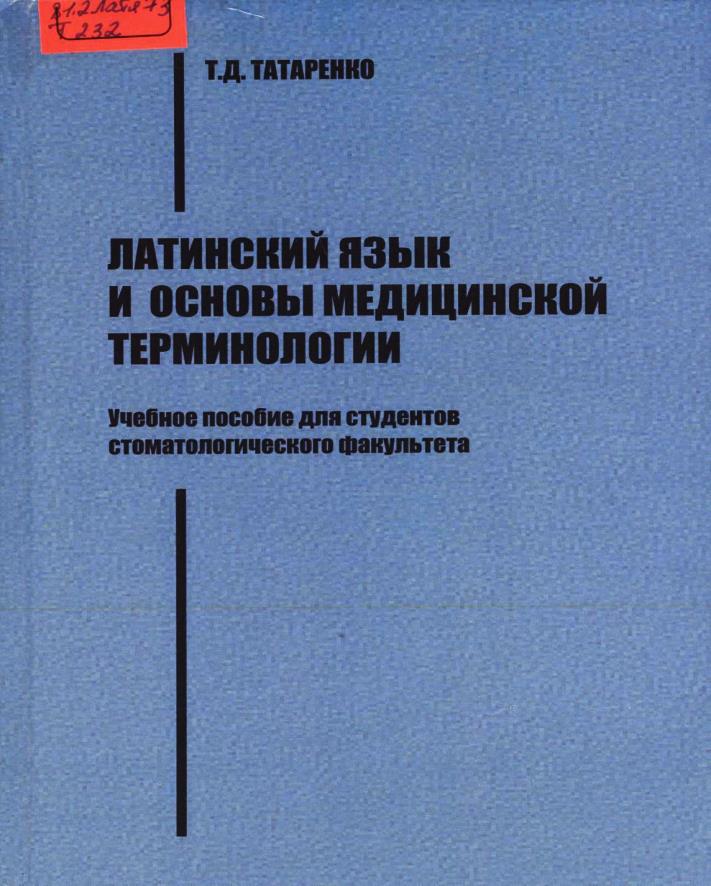 81.2Латя73
Т 232
Татаренко, Т. Д. 
Латинский язык и основы медицинской терминологии  : учеб. пособие для студентов стом. факультета / Т. Д. Татаренко. - Алматы : ЭСПИ, 2021. - 196 с.
Назарларыңызға  рақмет !!!
Қызмет көрсету бөлімі :
Серикбаева Г.Р.